PHÒNG GD&ĐT QUẬN LONG BIÊNTRƯỜNG MẦM NON ĐÔ THỊ VIỆT HƯNG
Làm quen với chữ cái  chữ cái i,t,c
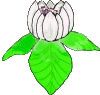 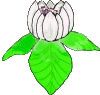 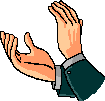 Câu đố :Nghề gì chăm sóc bệnh nhân.
Cho ta  khỏe mạnh vui chơi học hành?”
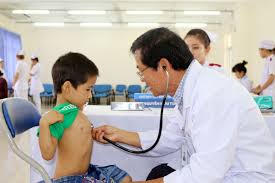 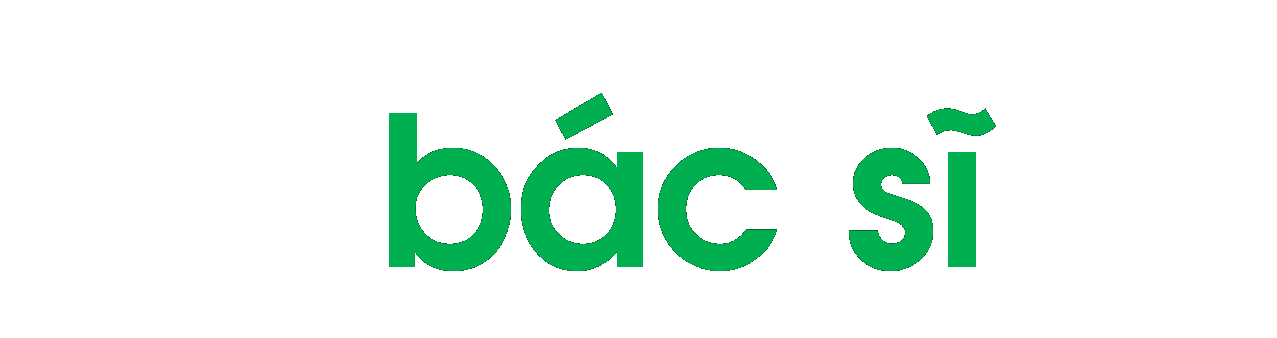 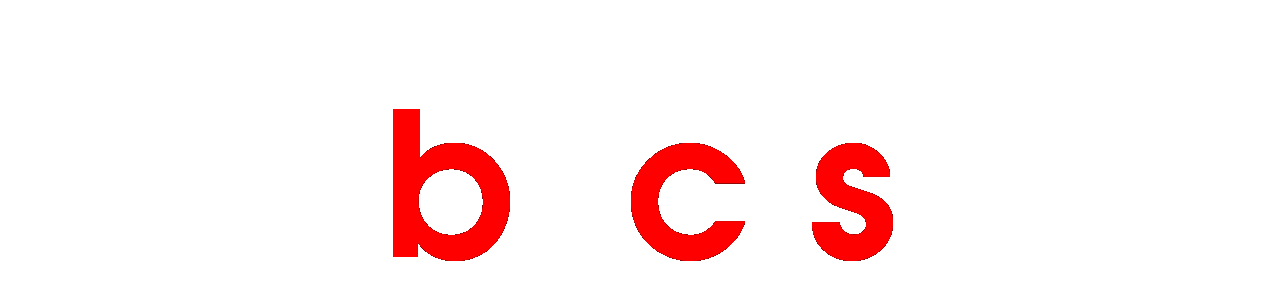 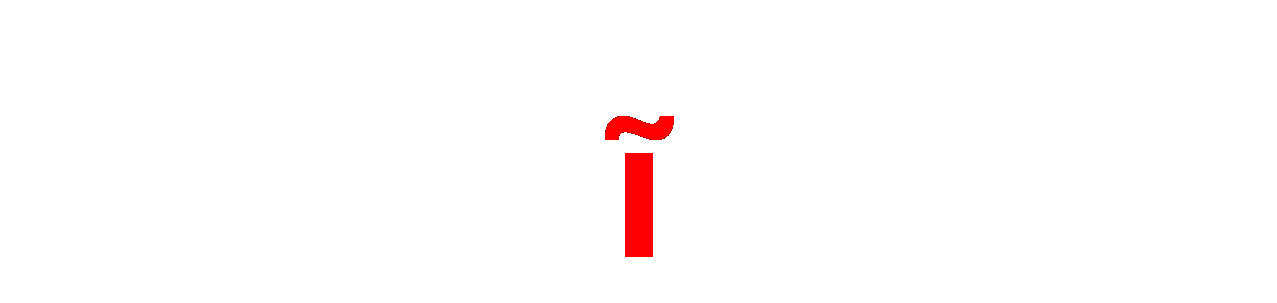 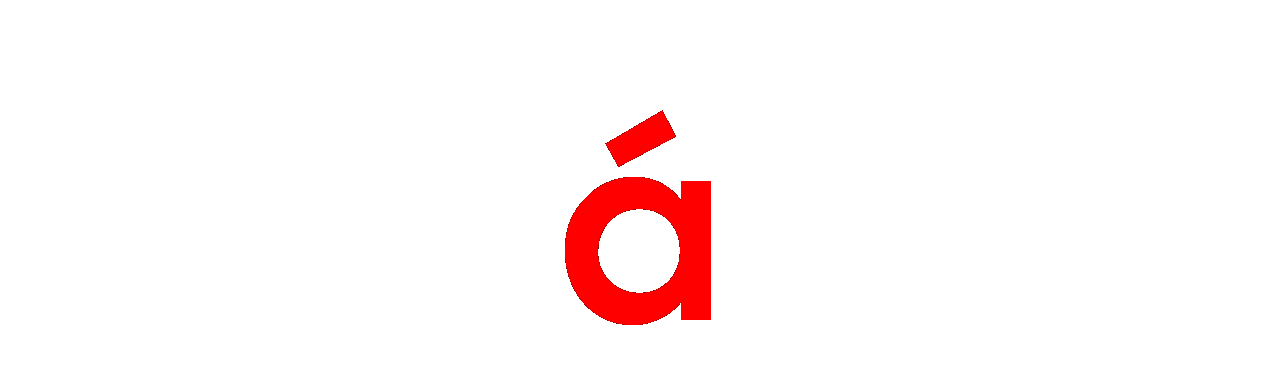 Giới thiệu chữ cái
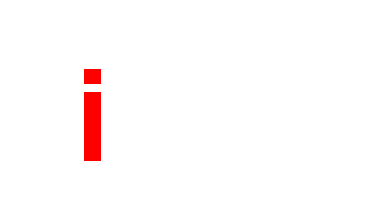 Cấu tạo của chữ
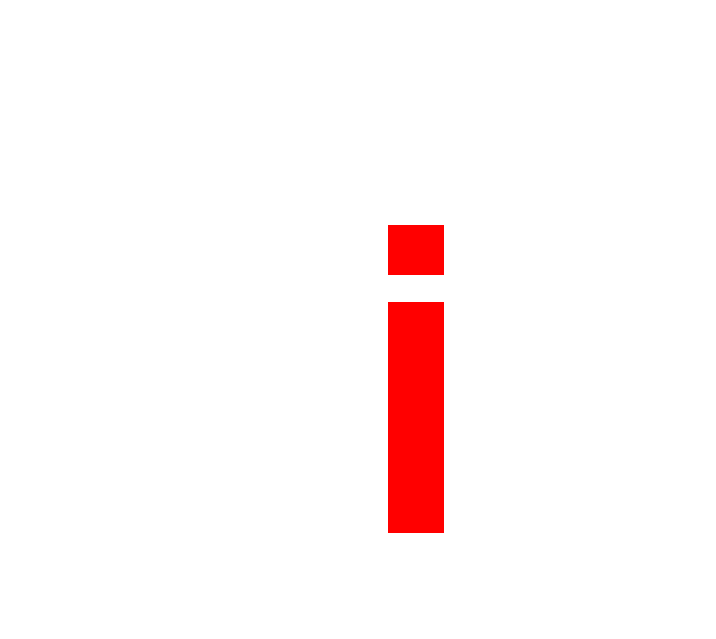 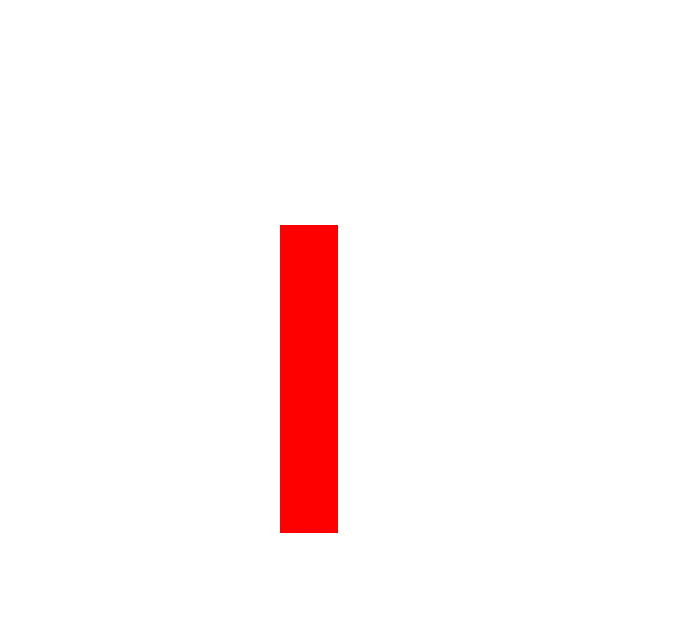 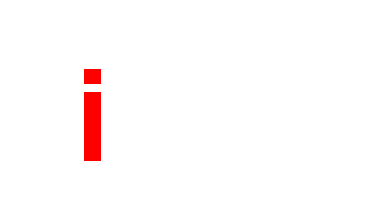 Các kiểu chữ
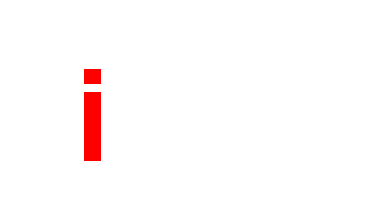 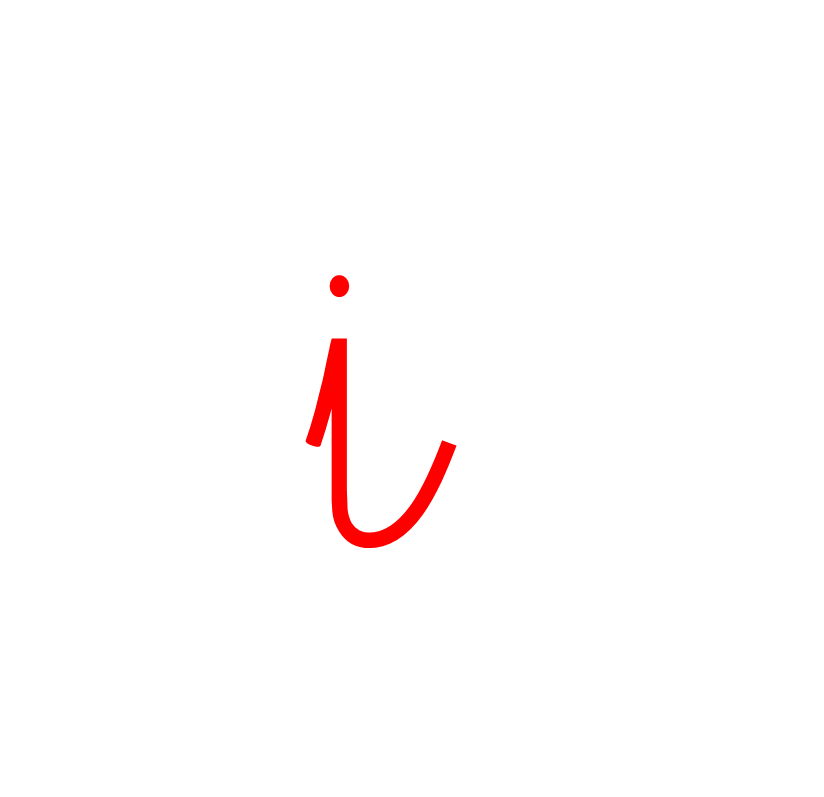 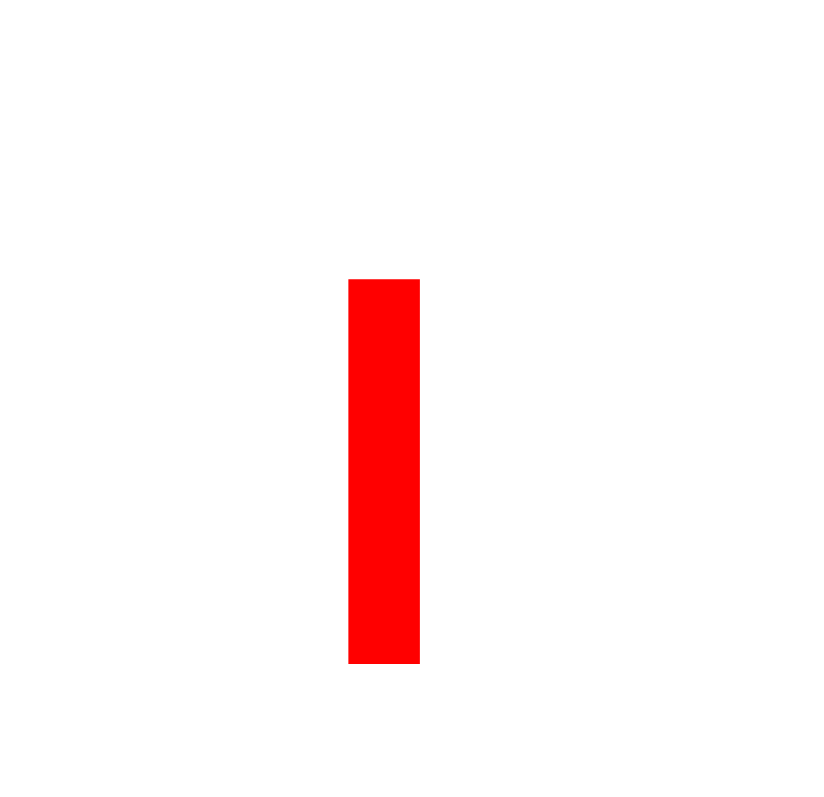 Câu đố :Chân gần đầu
             râu gần mắt
            lưng còng co quắp 
            mà bơi rất tài 
( đó là con gì?)
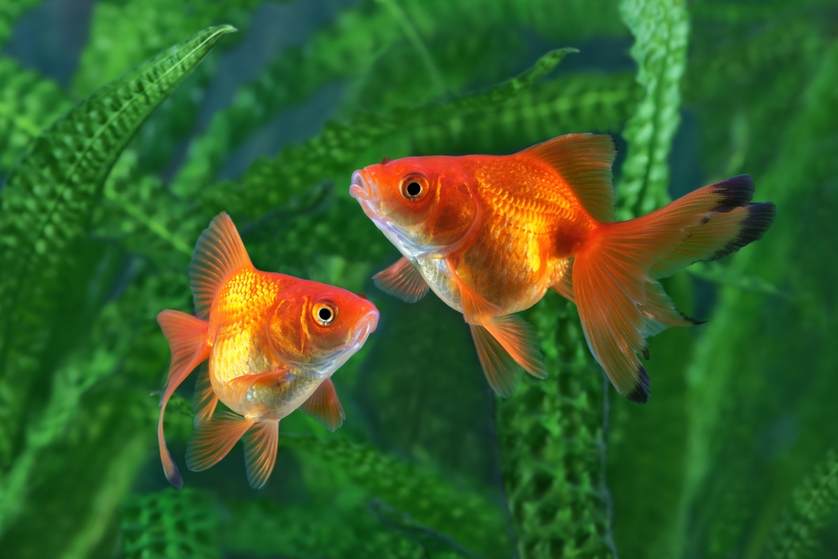 22
1
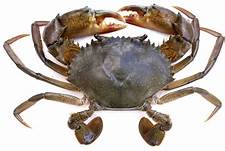 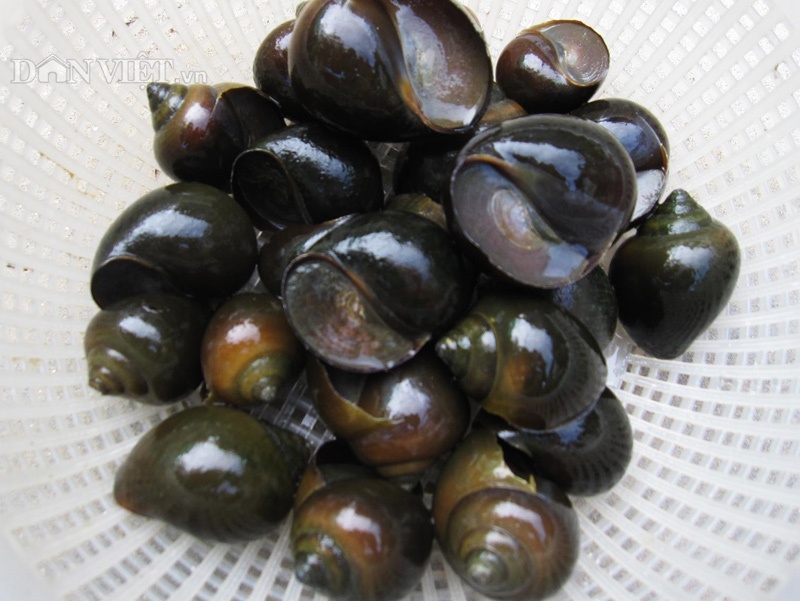 3
4
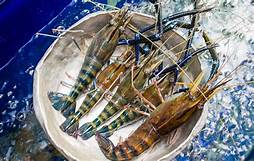 1
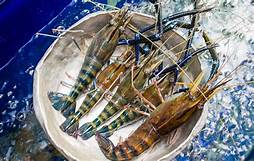 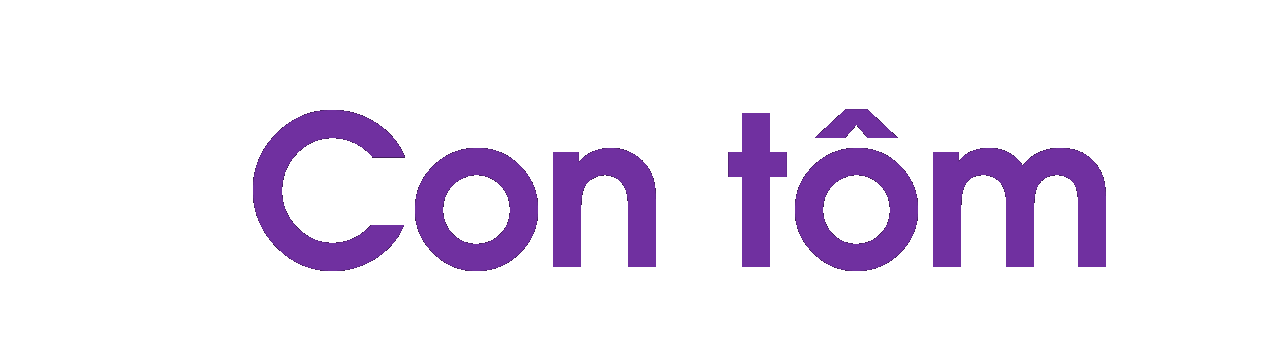 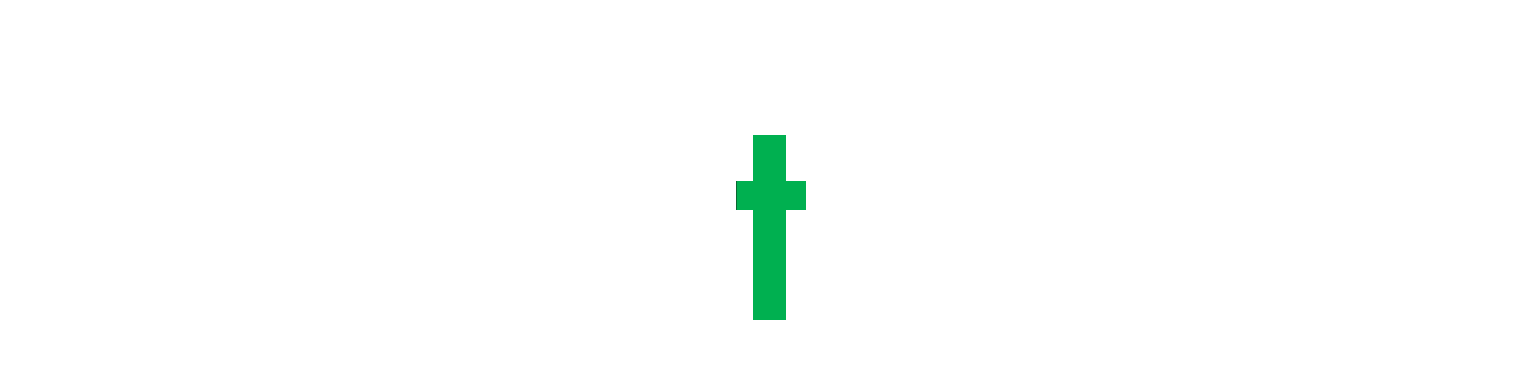 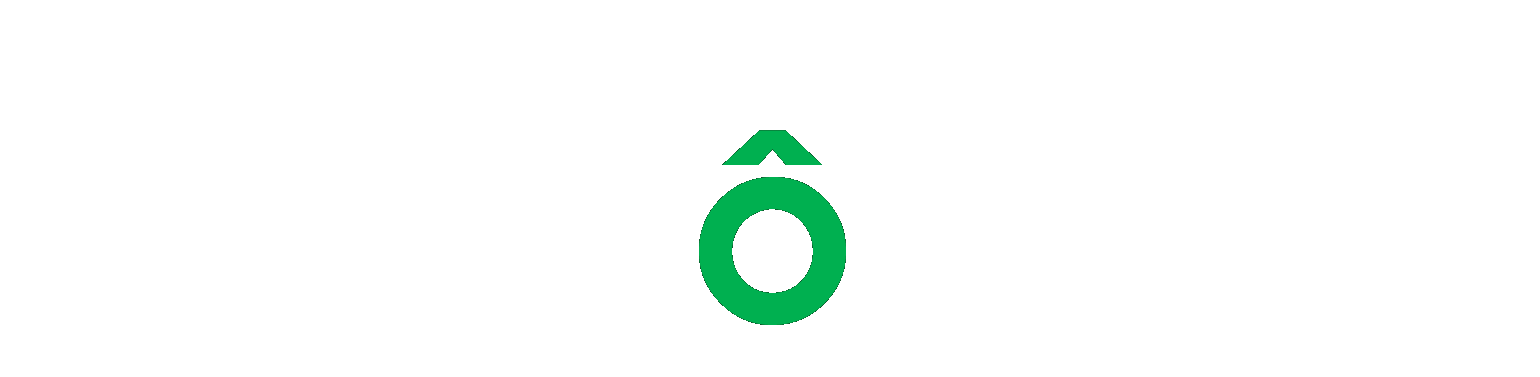 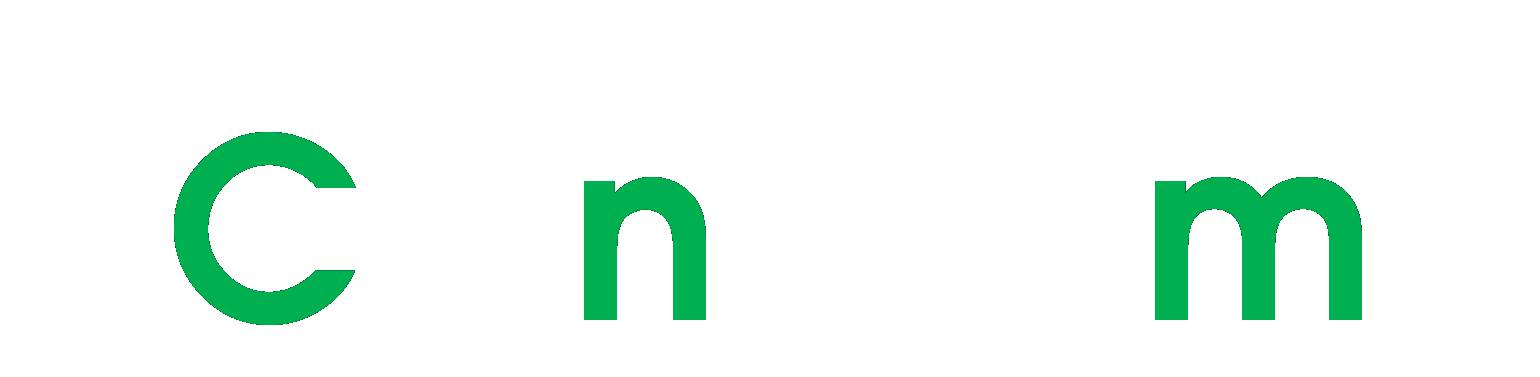 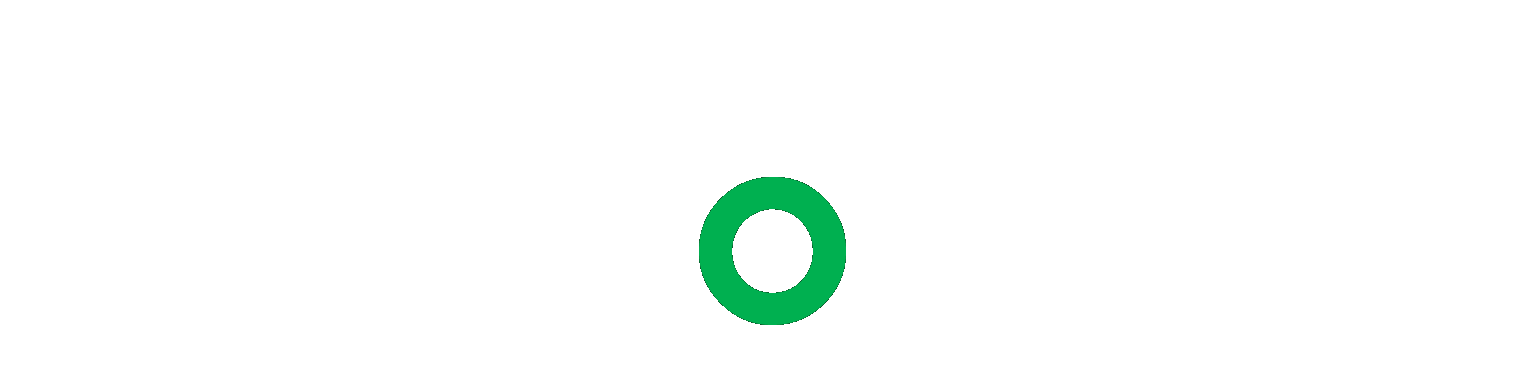 Giới thiệu chữ t
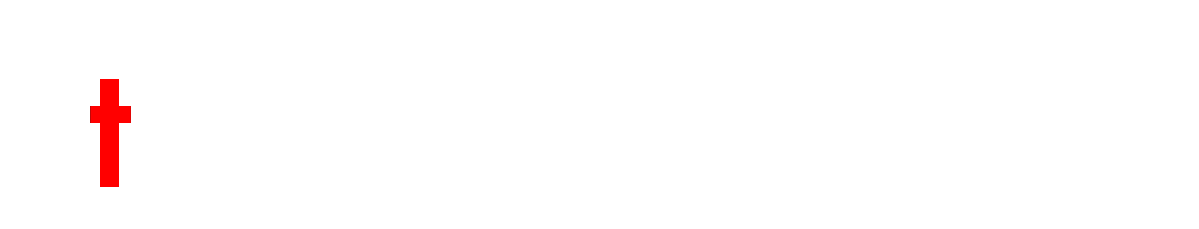 Cấu tạo của chữ
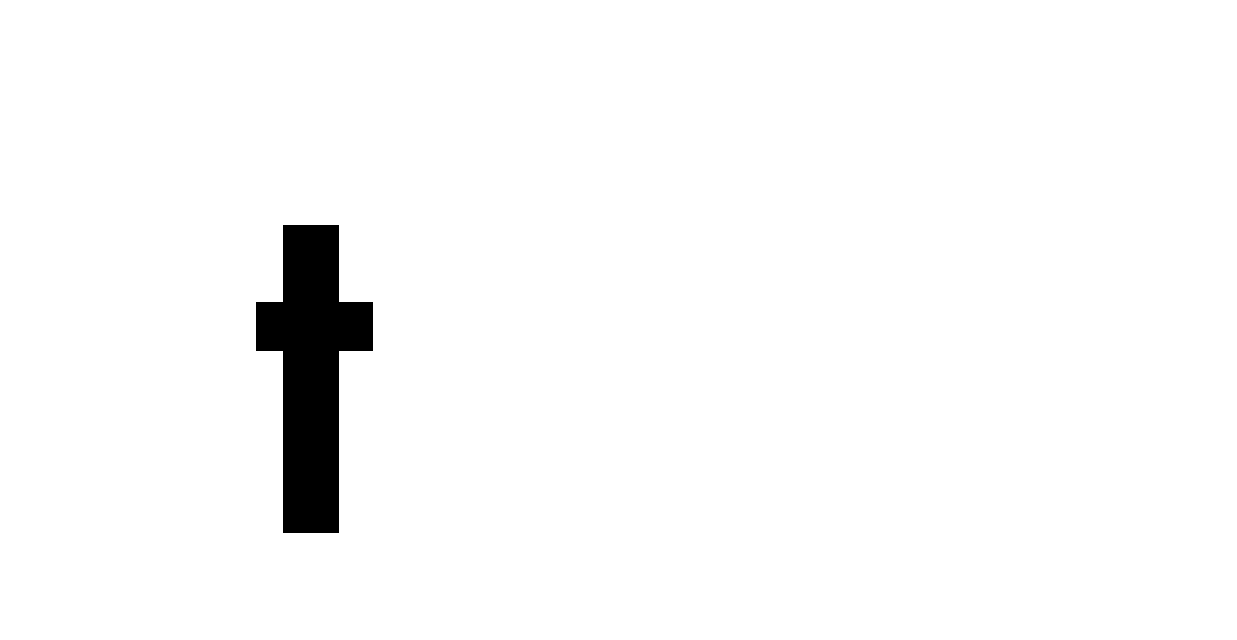 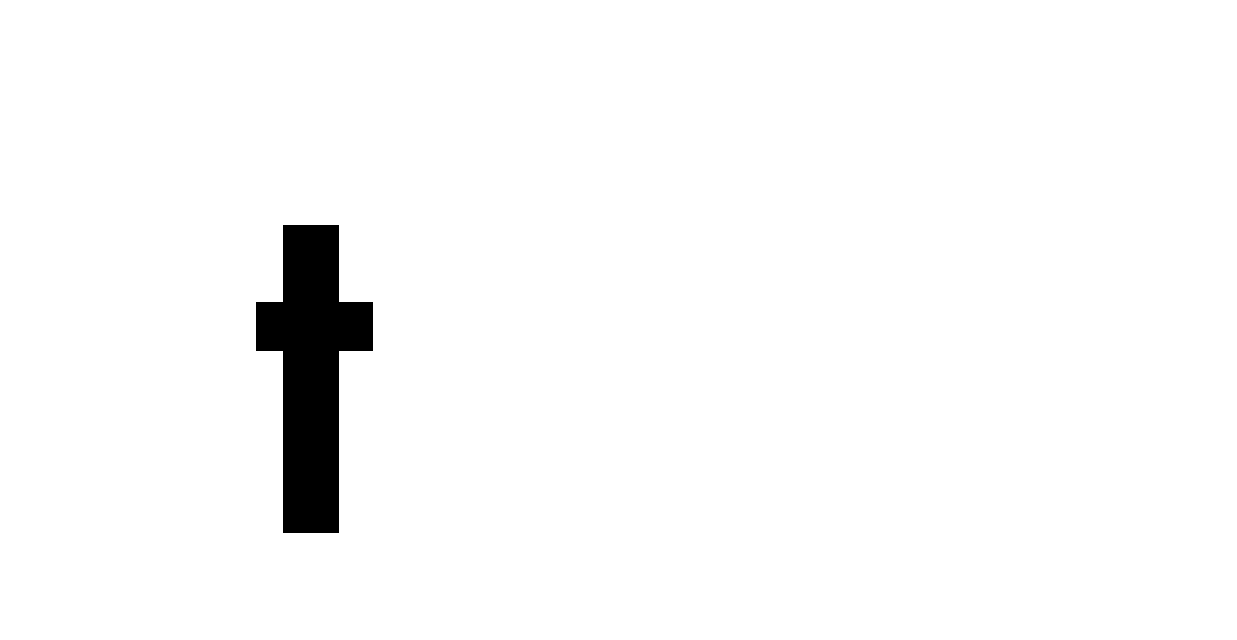 Các kiểu chữ
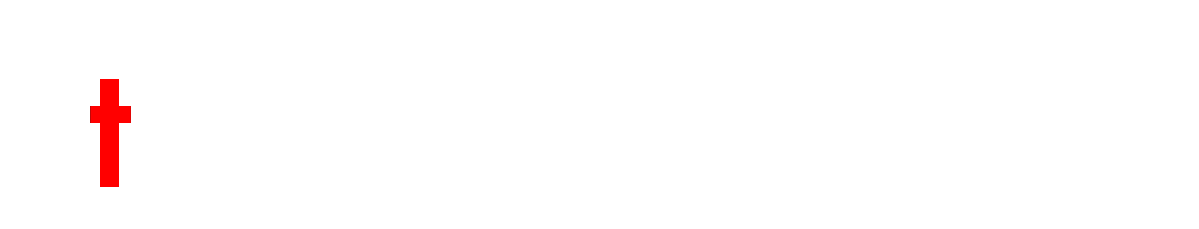 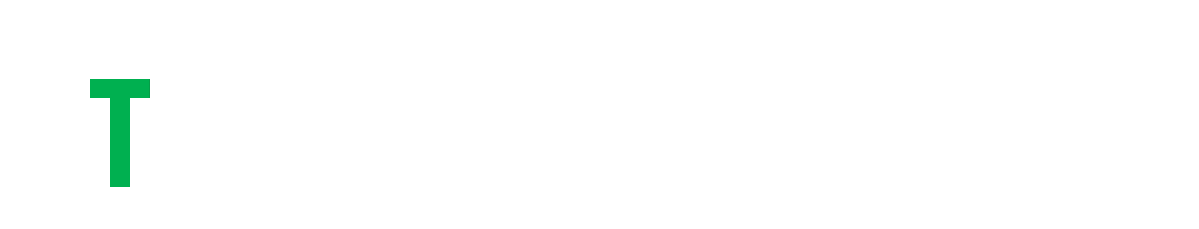 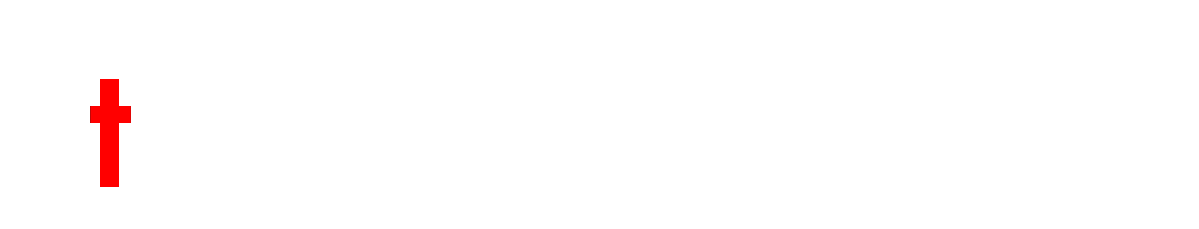 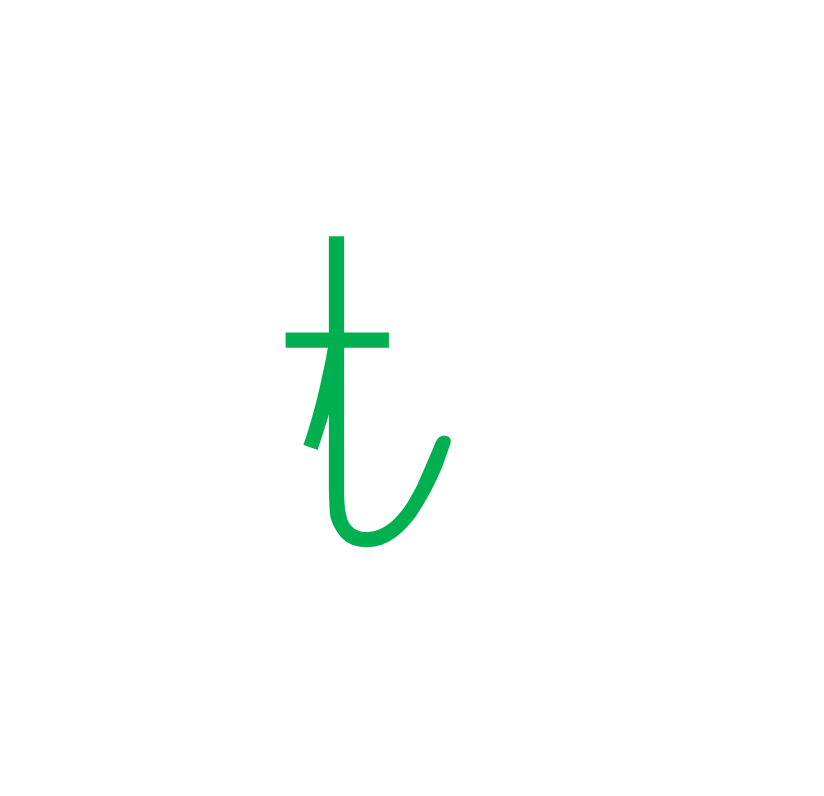 Điểm giống và khác nhau giữ chữ    và
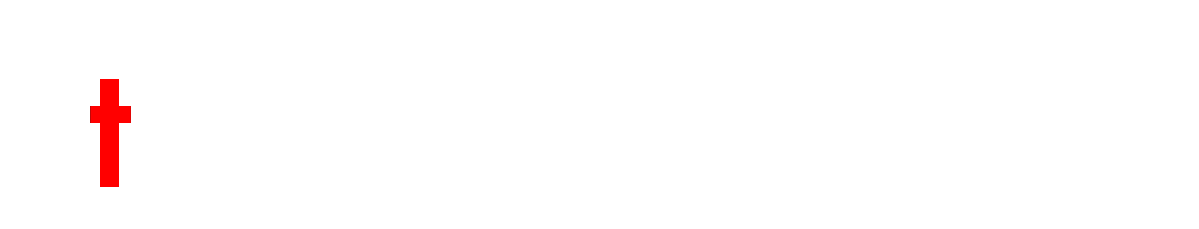 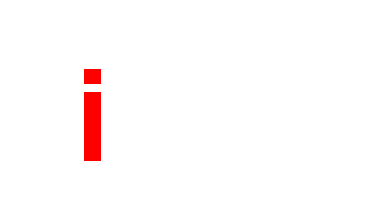 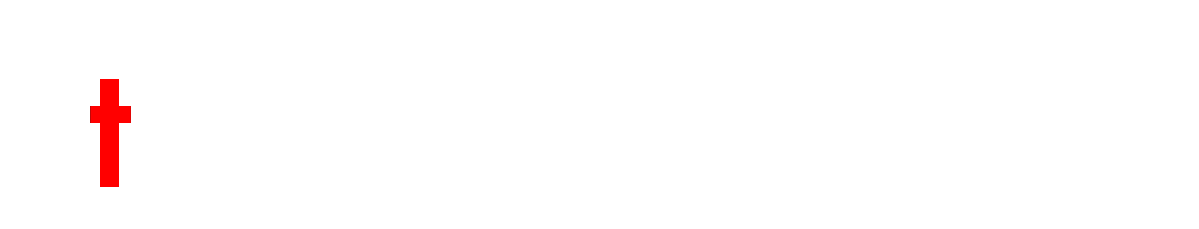 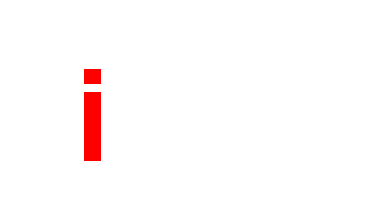 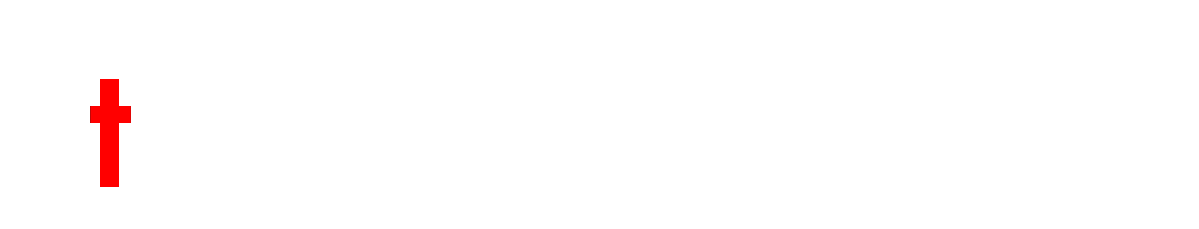 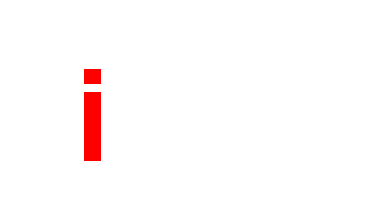 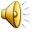 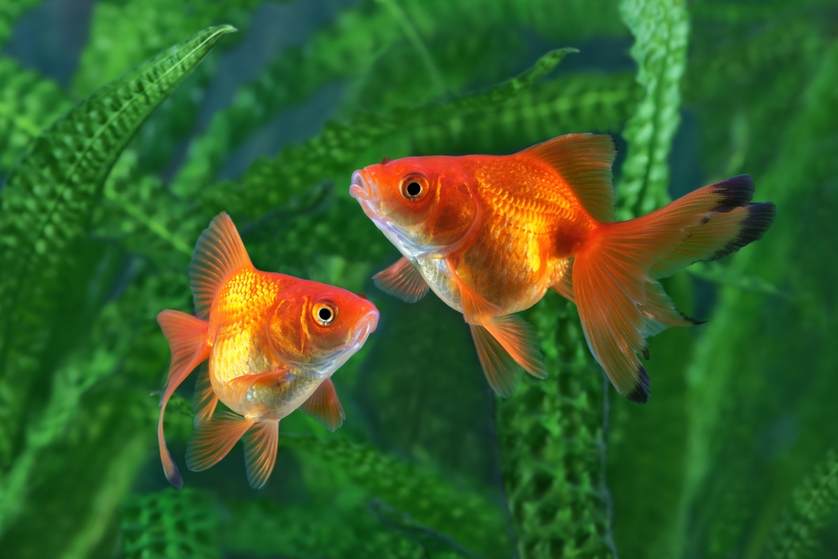 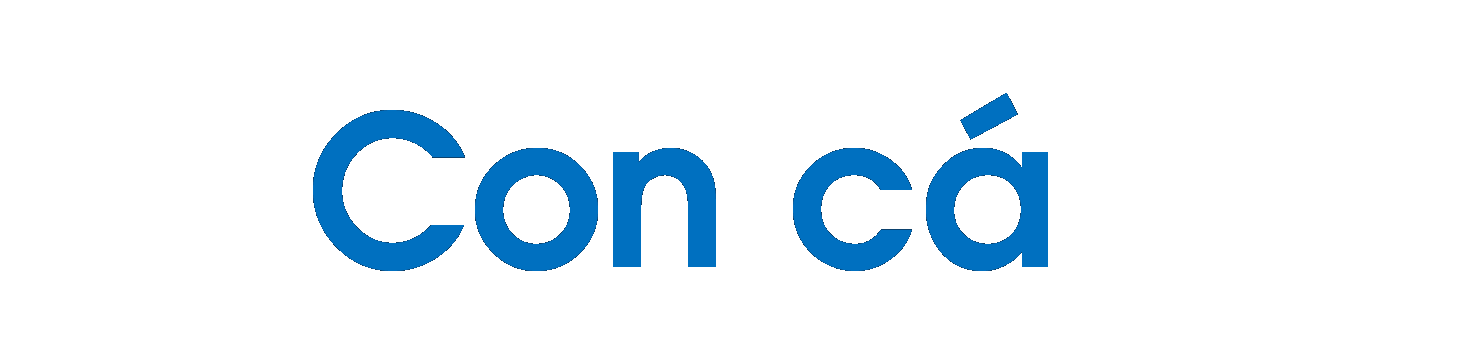 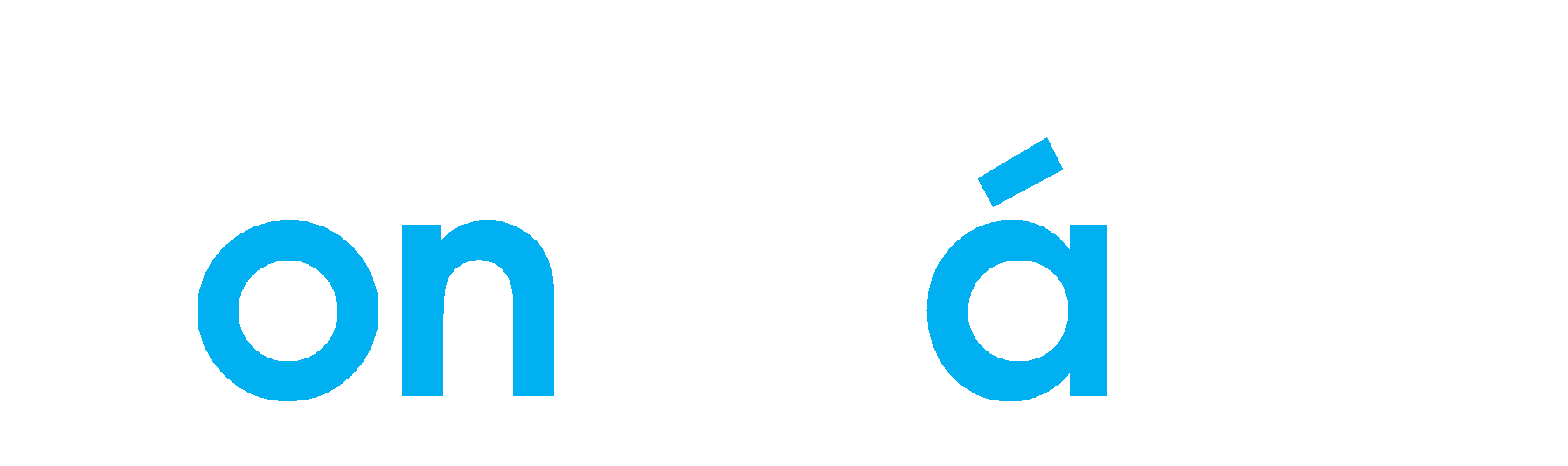 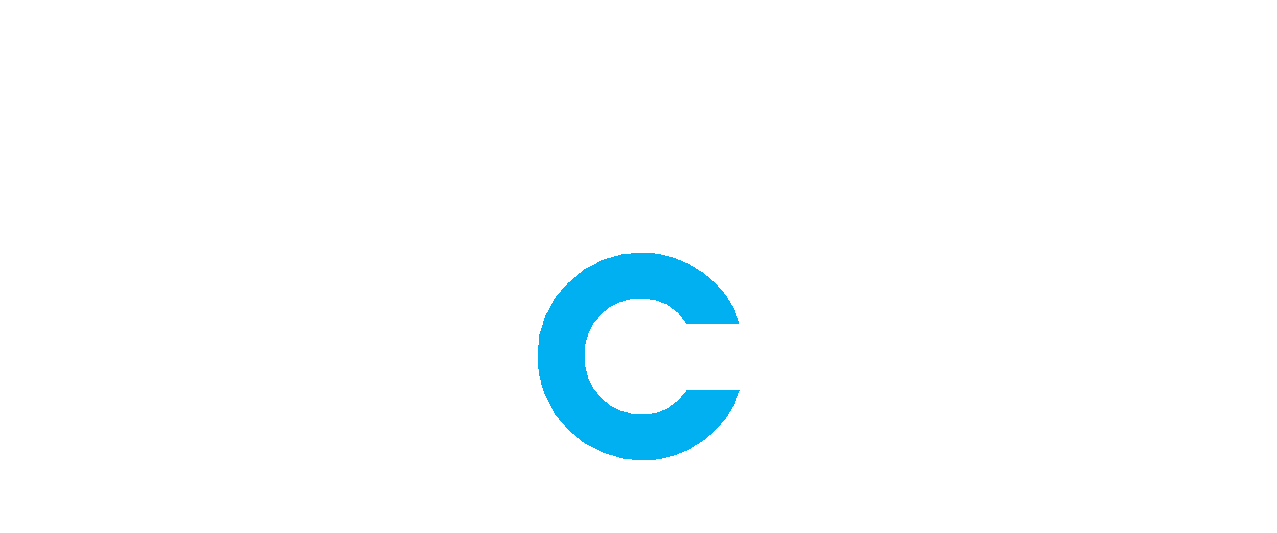 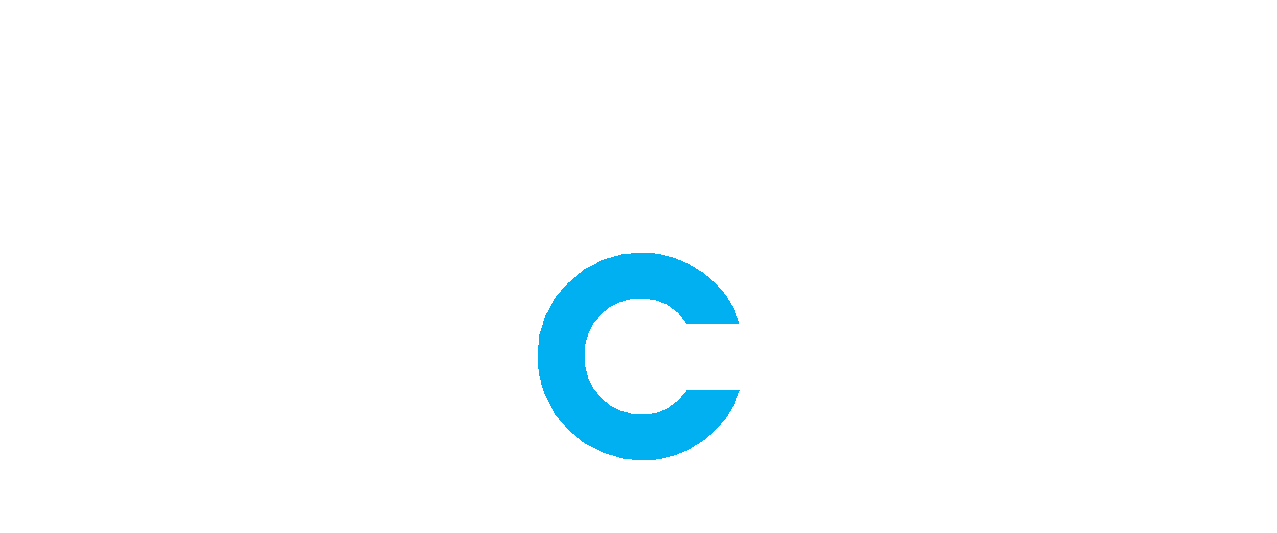 Giới thiệu chữ
Cấu tạo của chữ
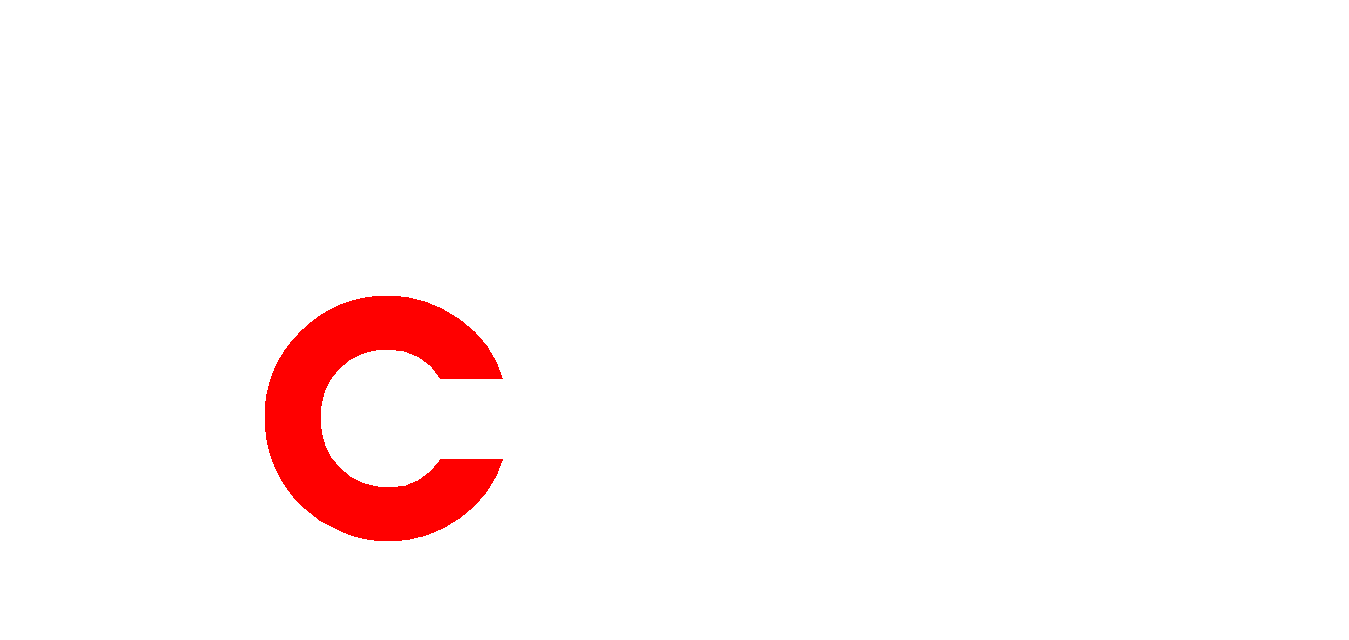 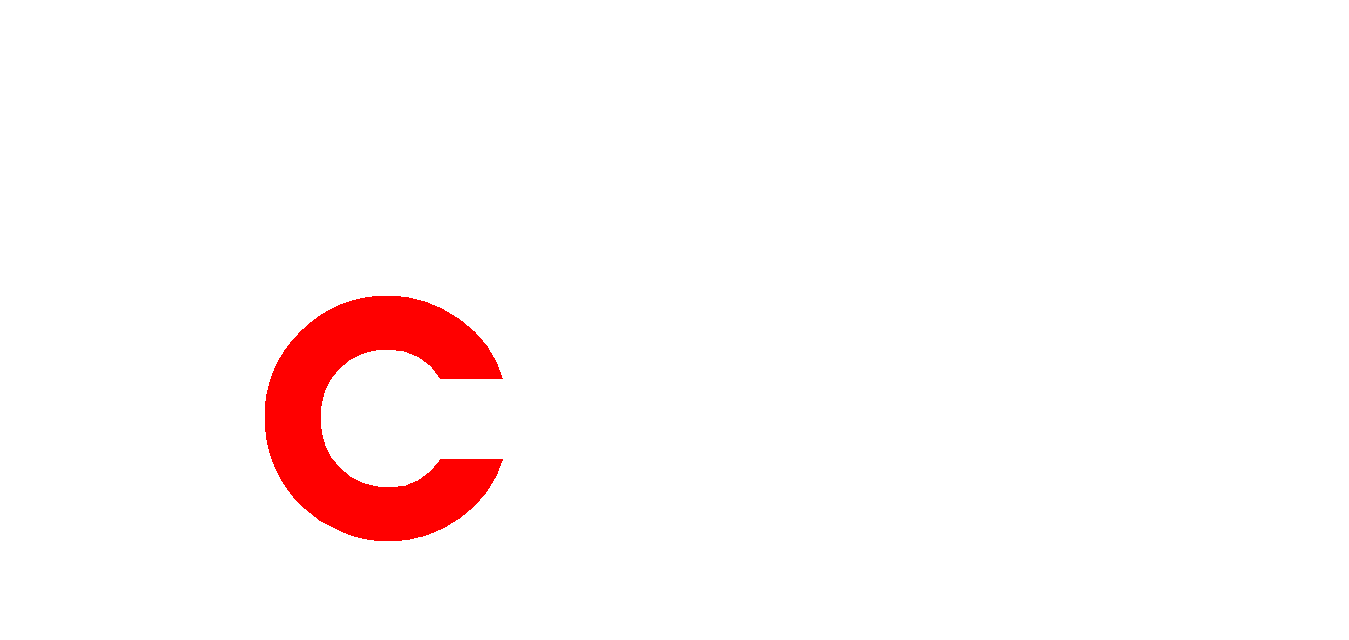 Các kiểu chữ
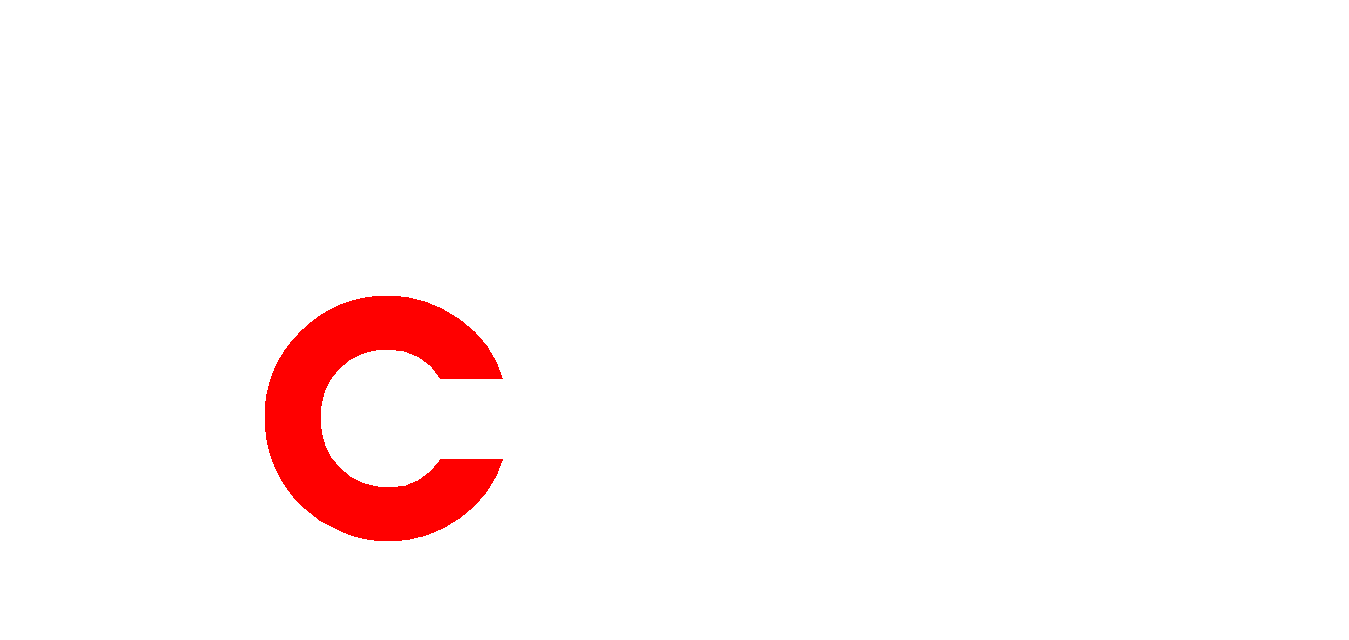 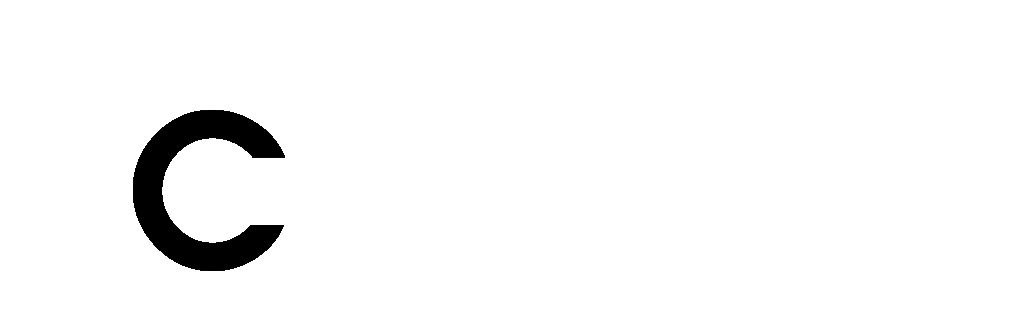 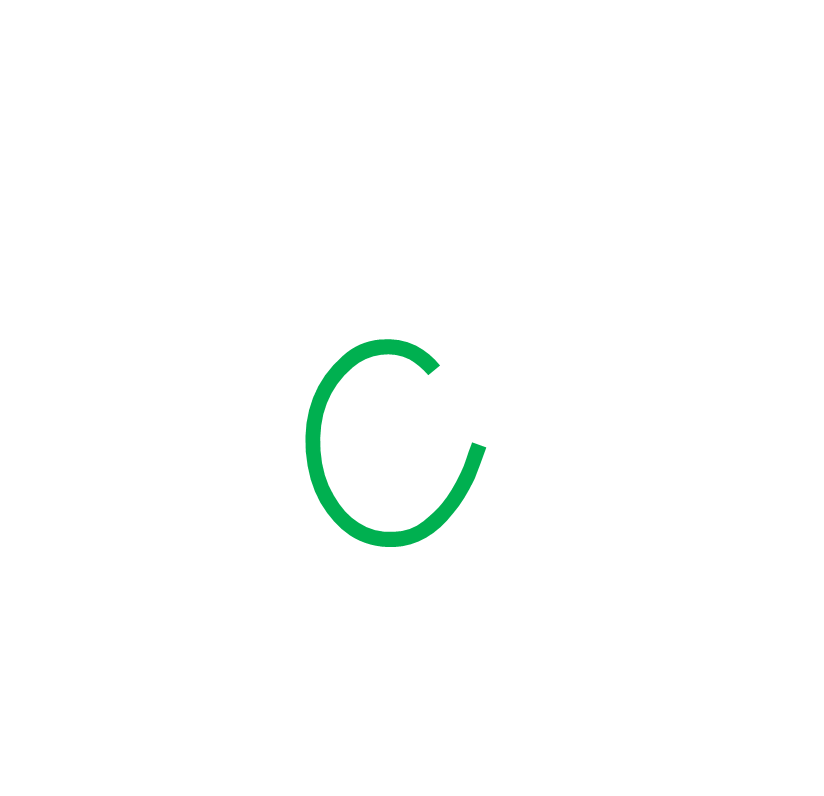 Trò chơi 1: thử tài bé yêu
i
t
c
i
c
t
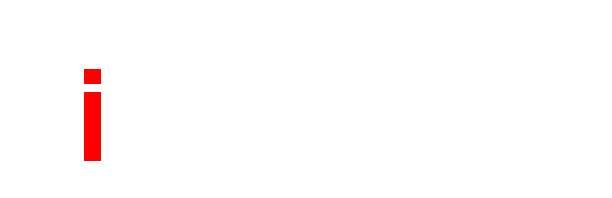 t
c
t
i
c
Điền chữ cái còn thiếu vào chỗ chấm
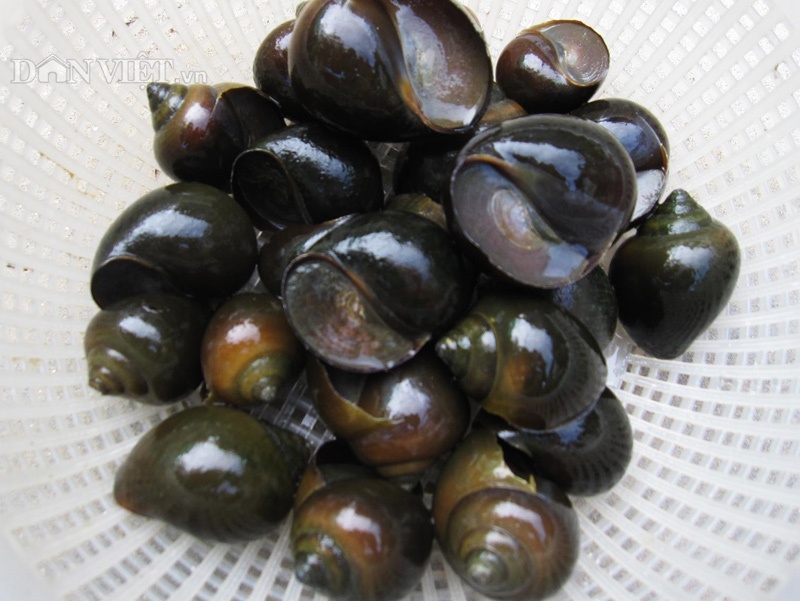 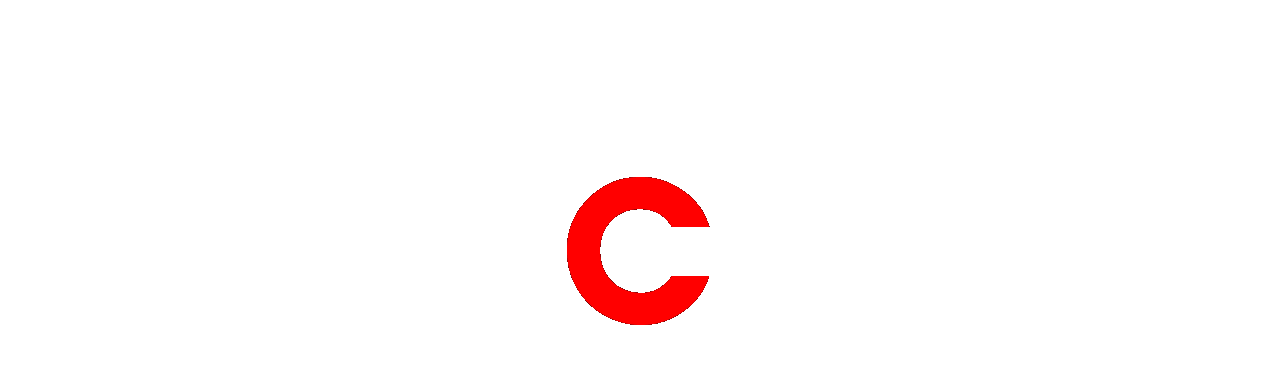 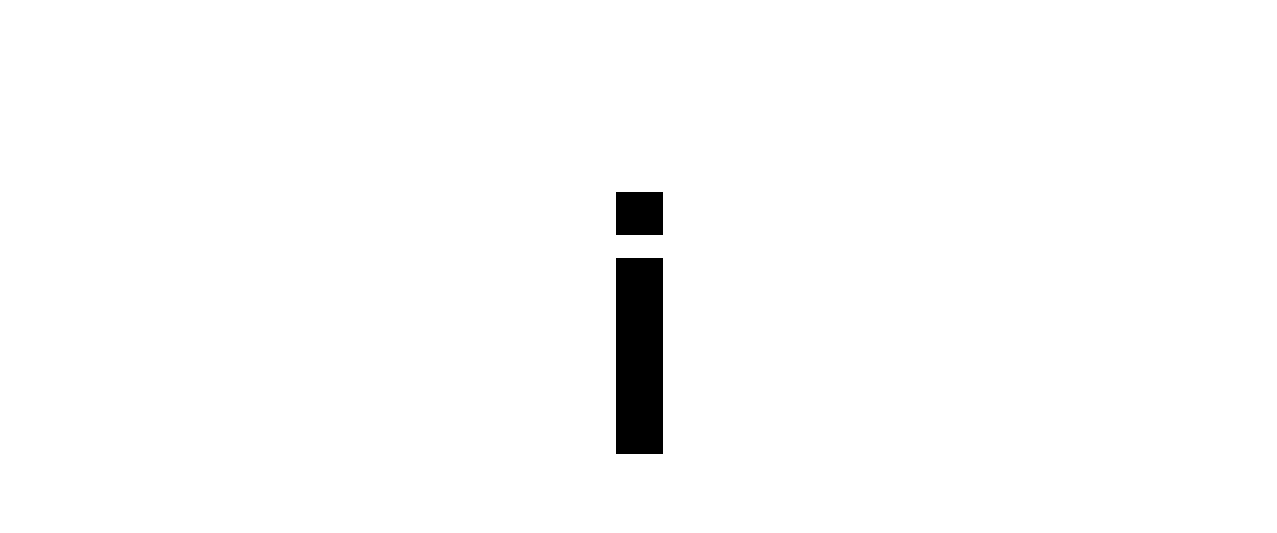 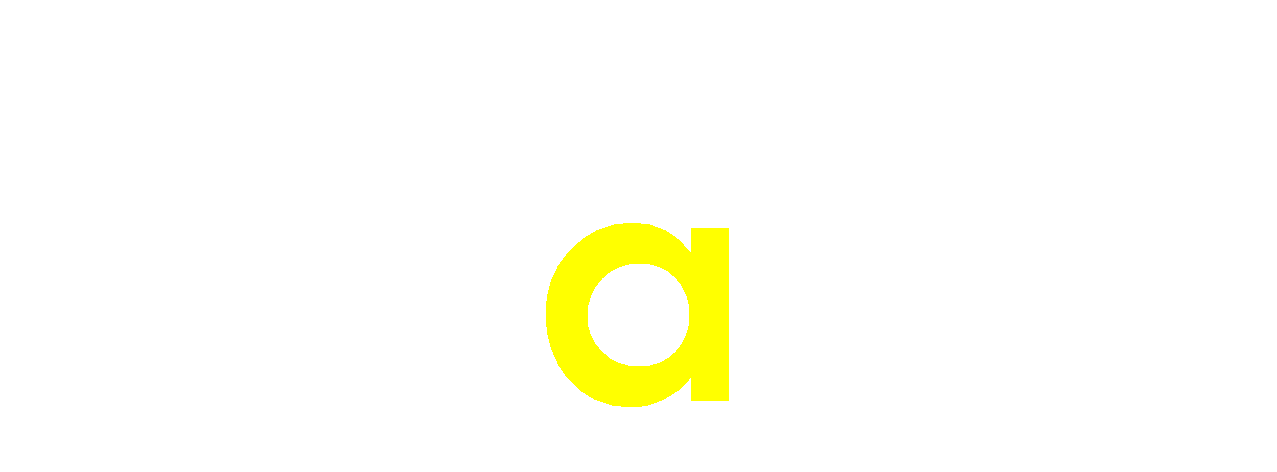 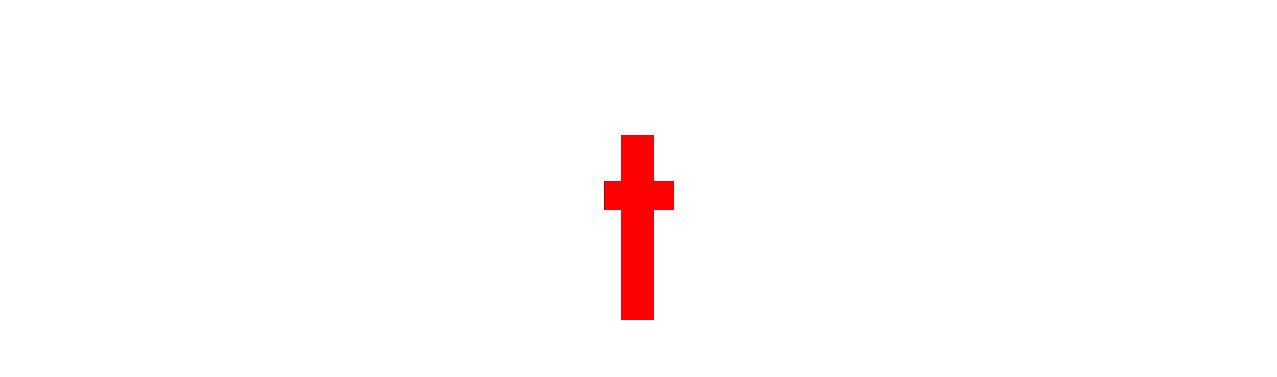 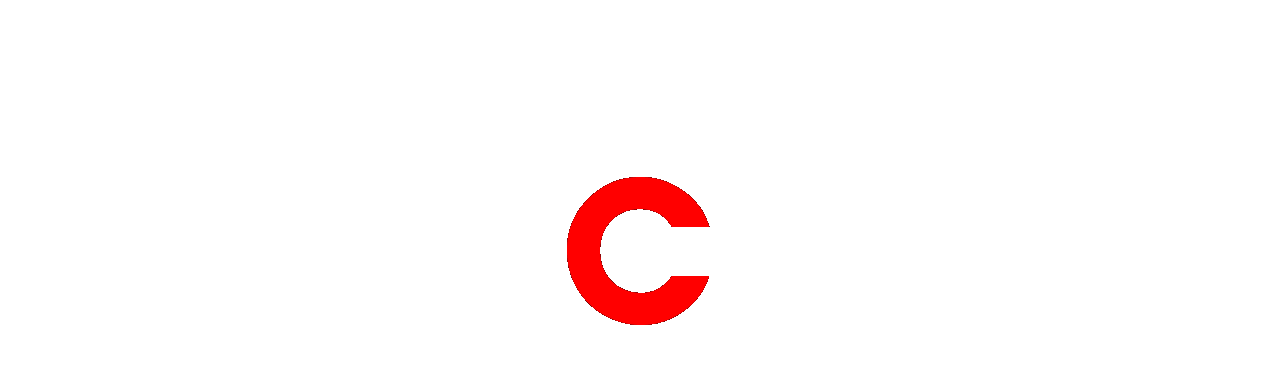 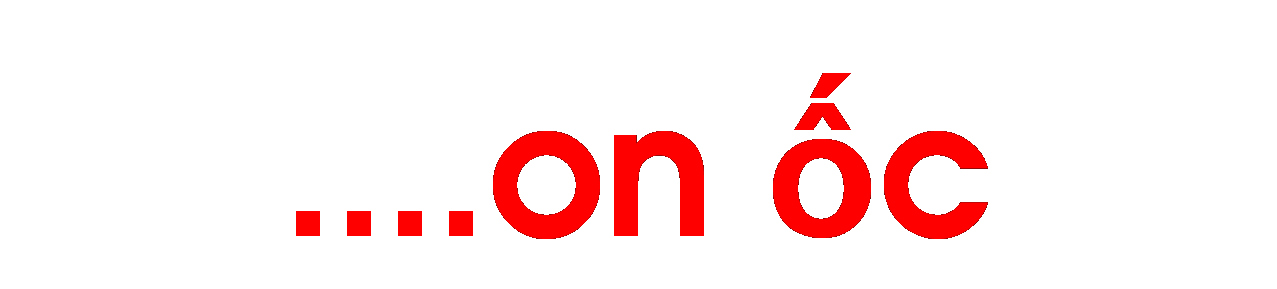 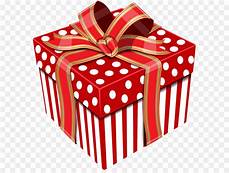 Điền chữ cái còn thiếu vào chỗ chấm
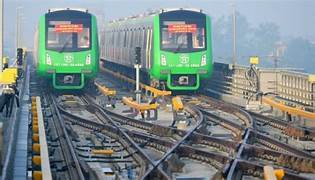 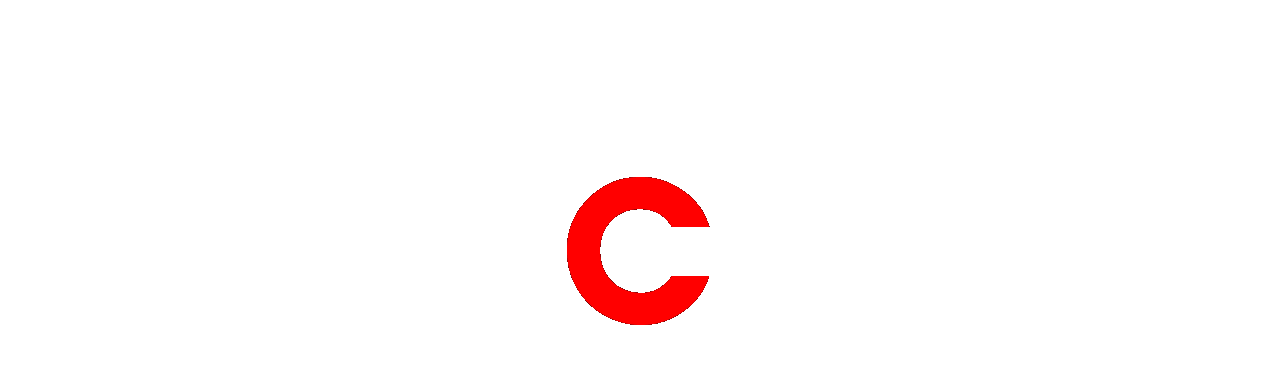 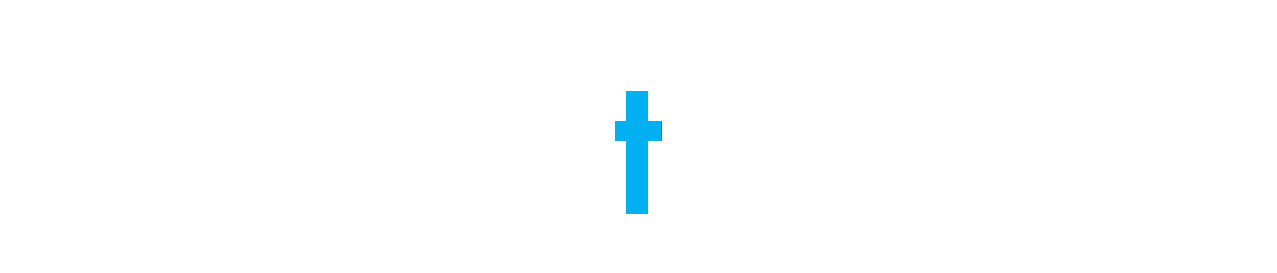 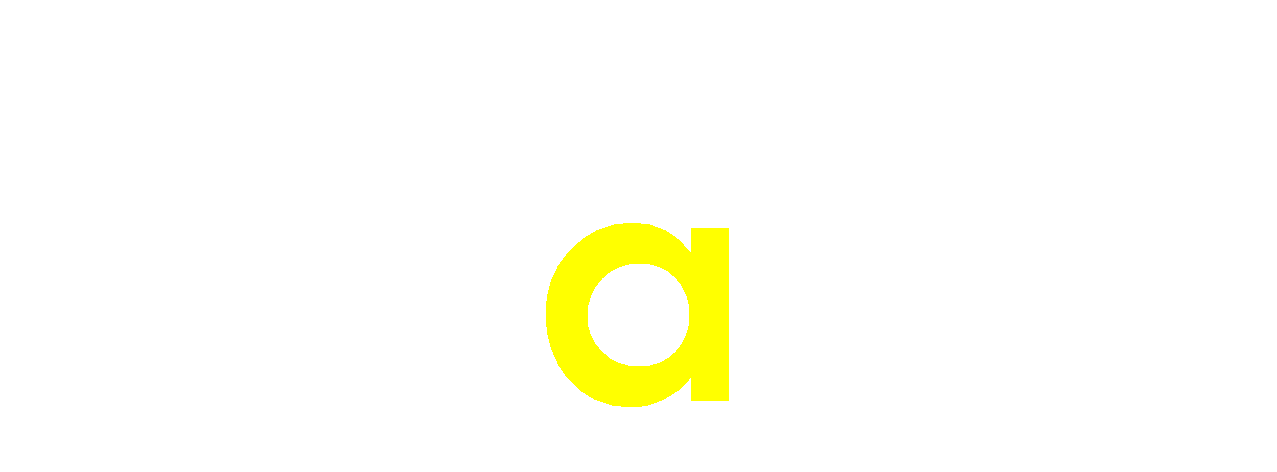 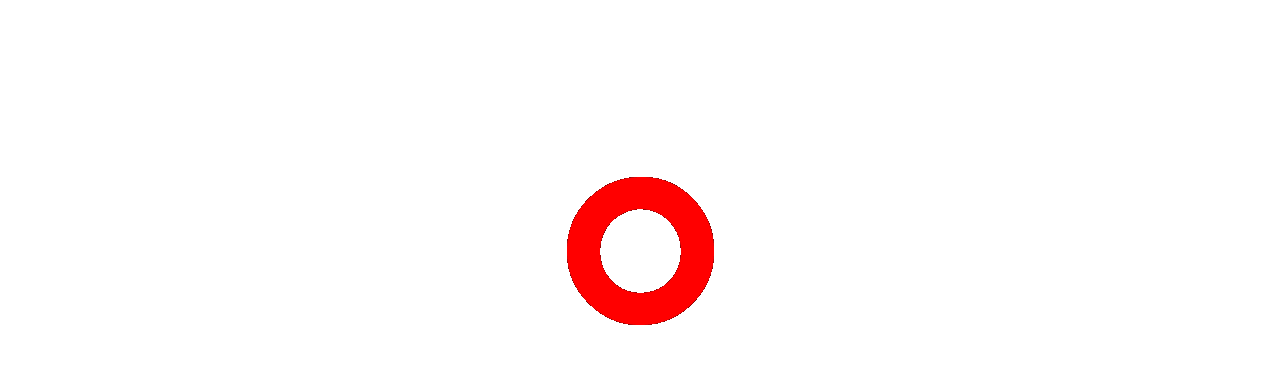 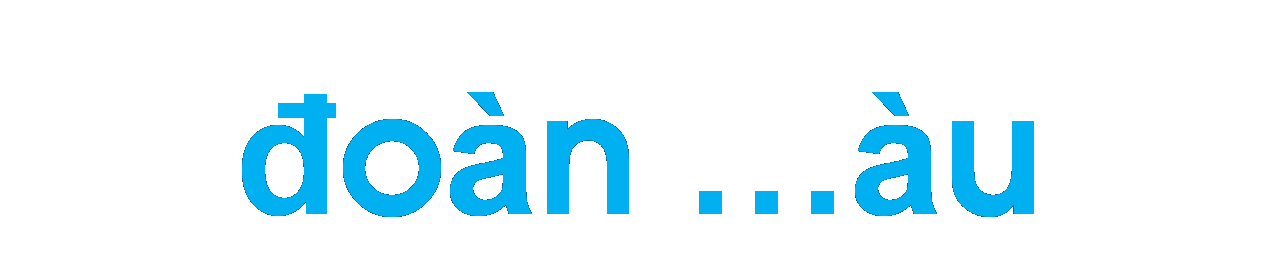 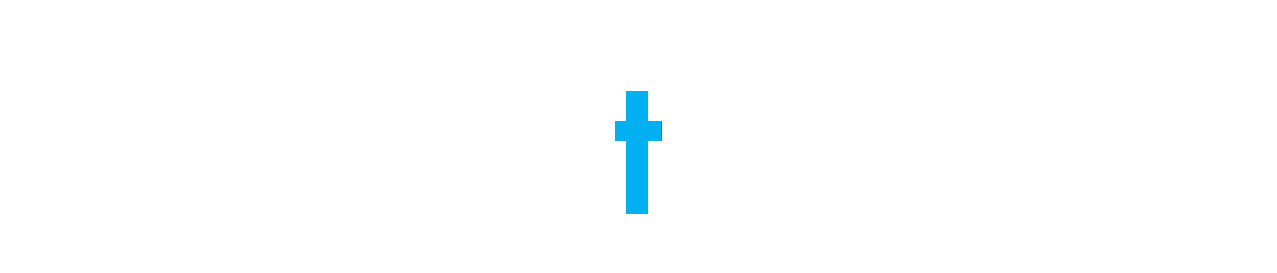 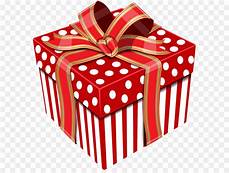 2.Các con vừa được học nhóm chữ cái nào?1.Nhóm chữ a,ă,â 3.Nhóm chữ e,ê
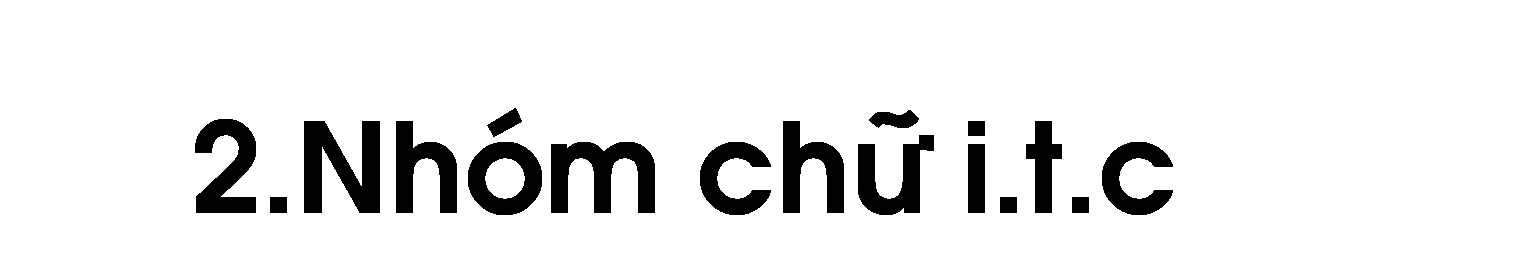 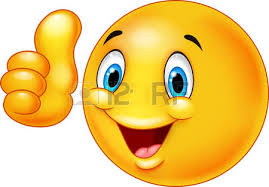 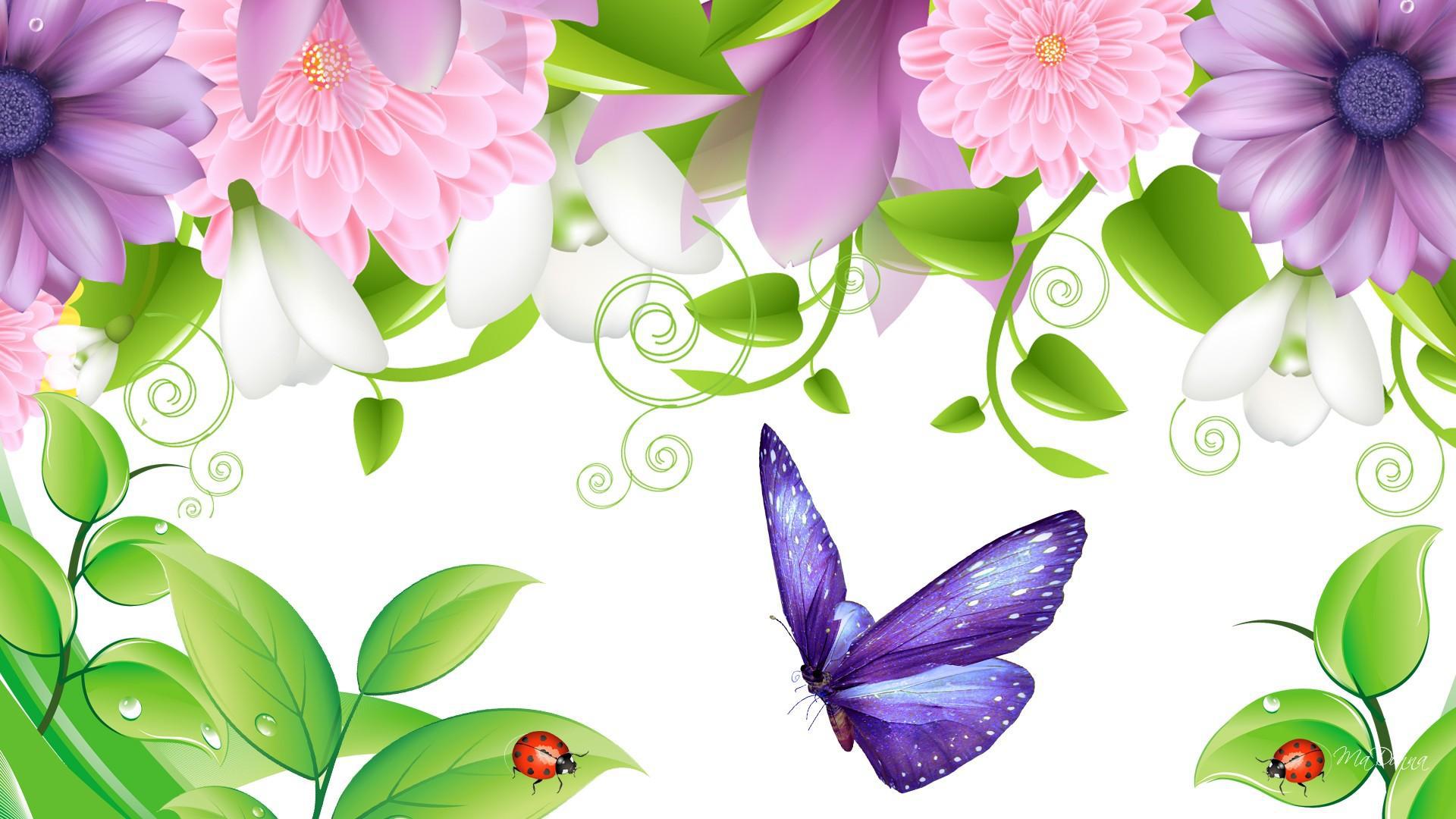 Kết thúc:chúc các con luôn ngoan ngoãn học giỏi